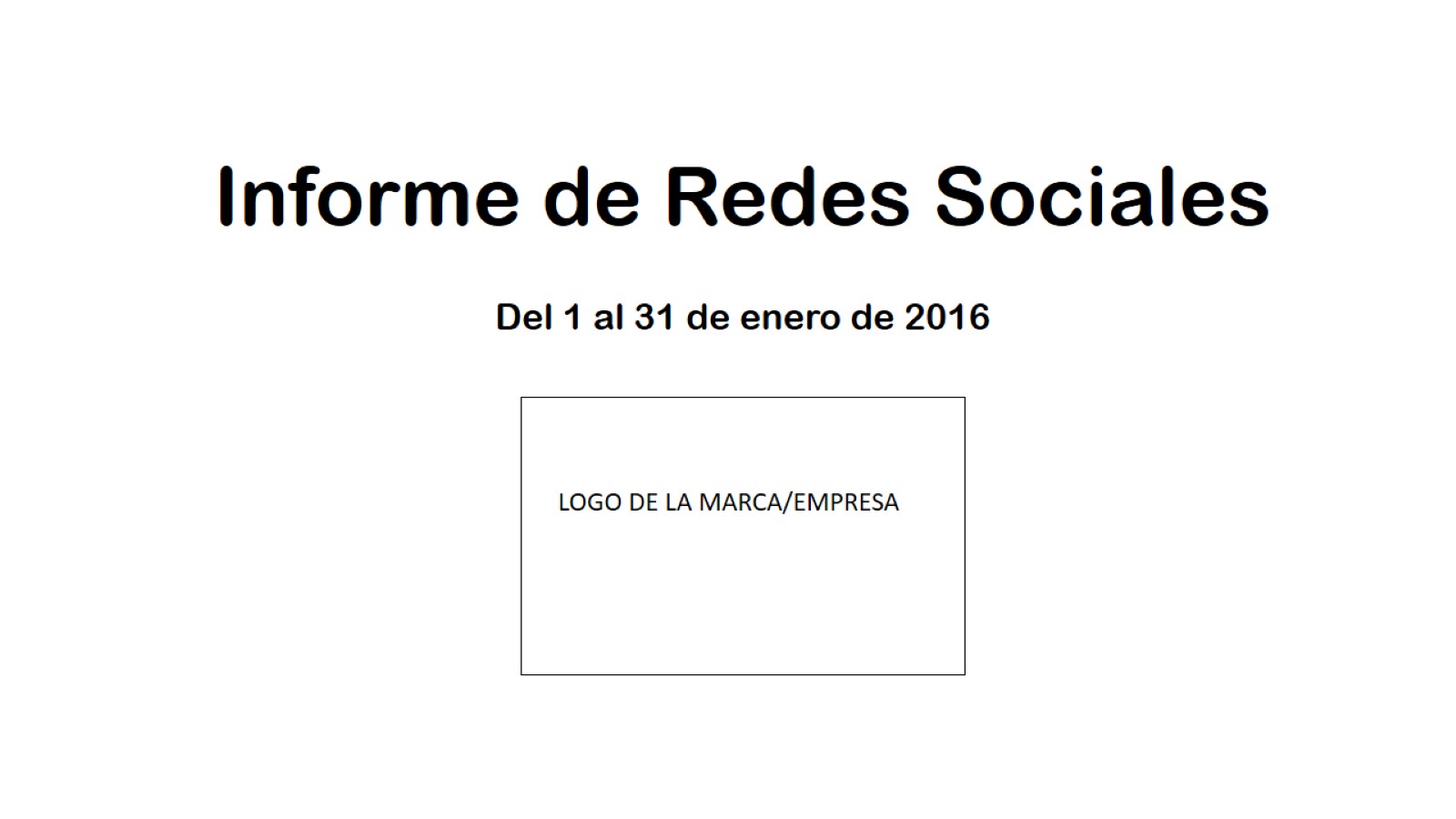 Informe de Redes Sociales
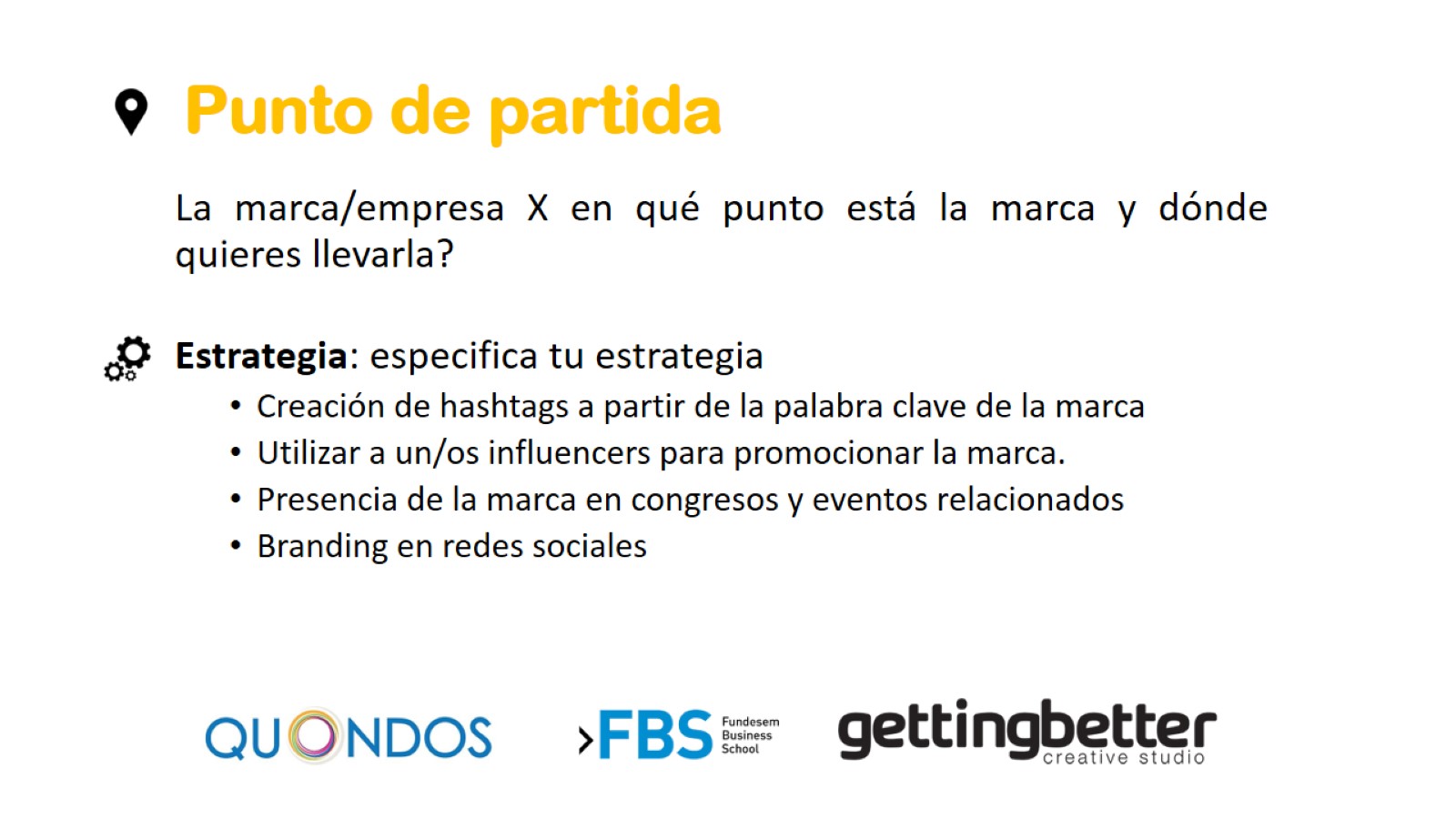 Punto de partida
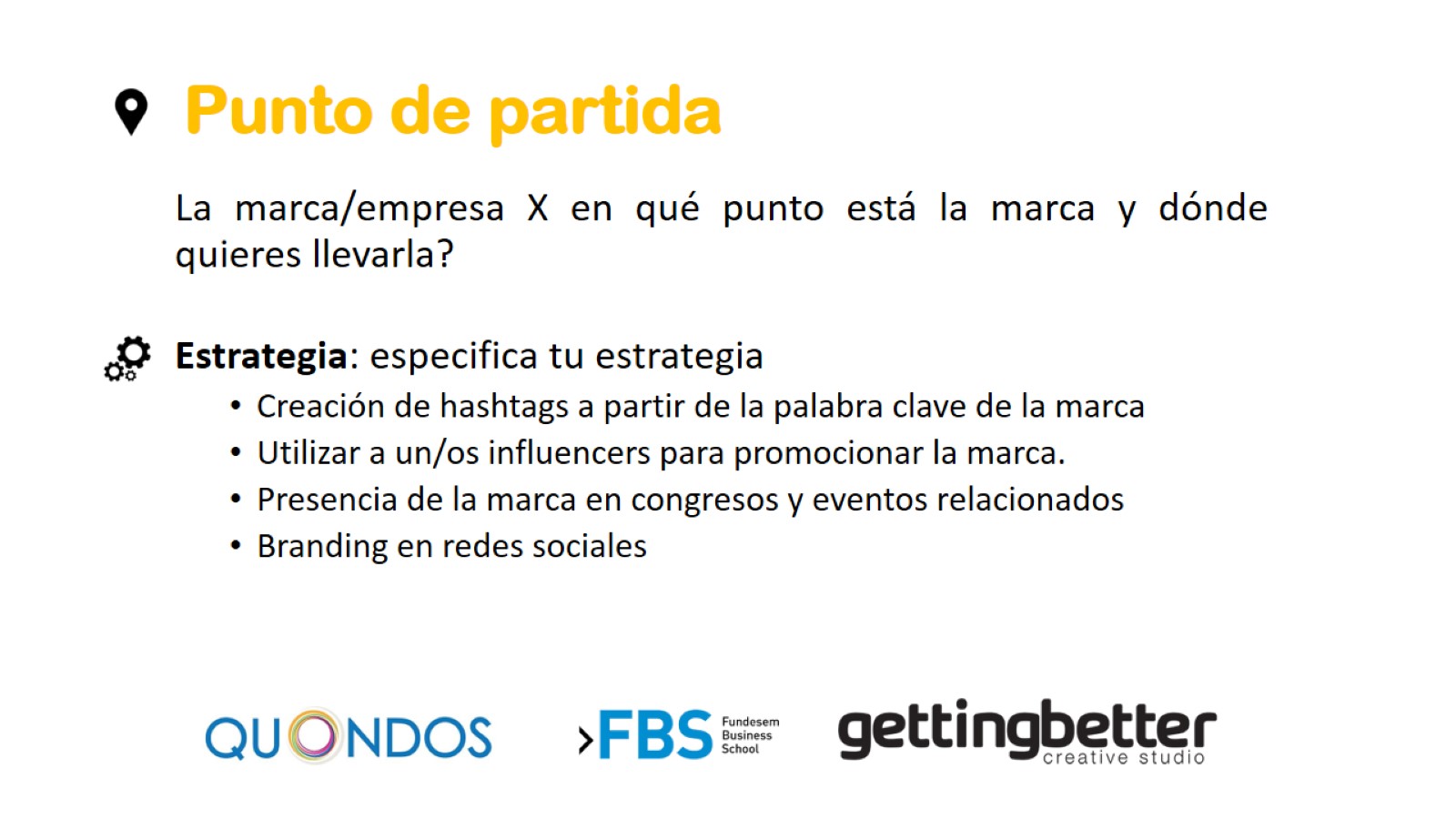 Punto de partida
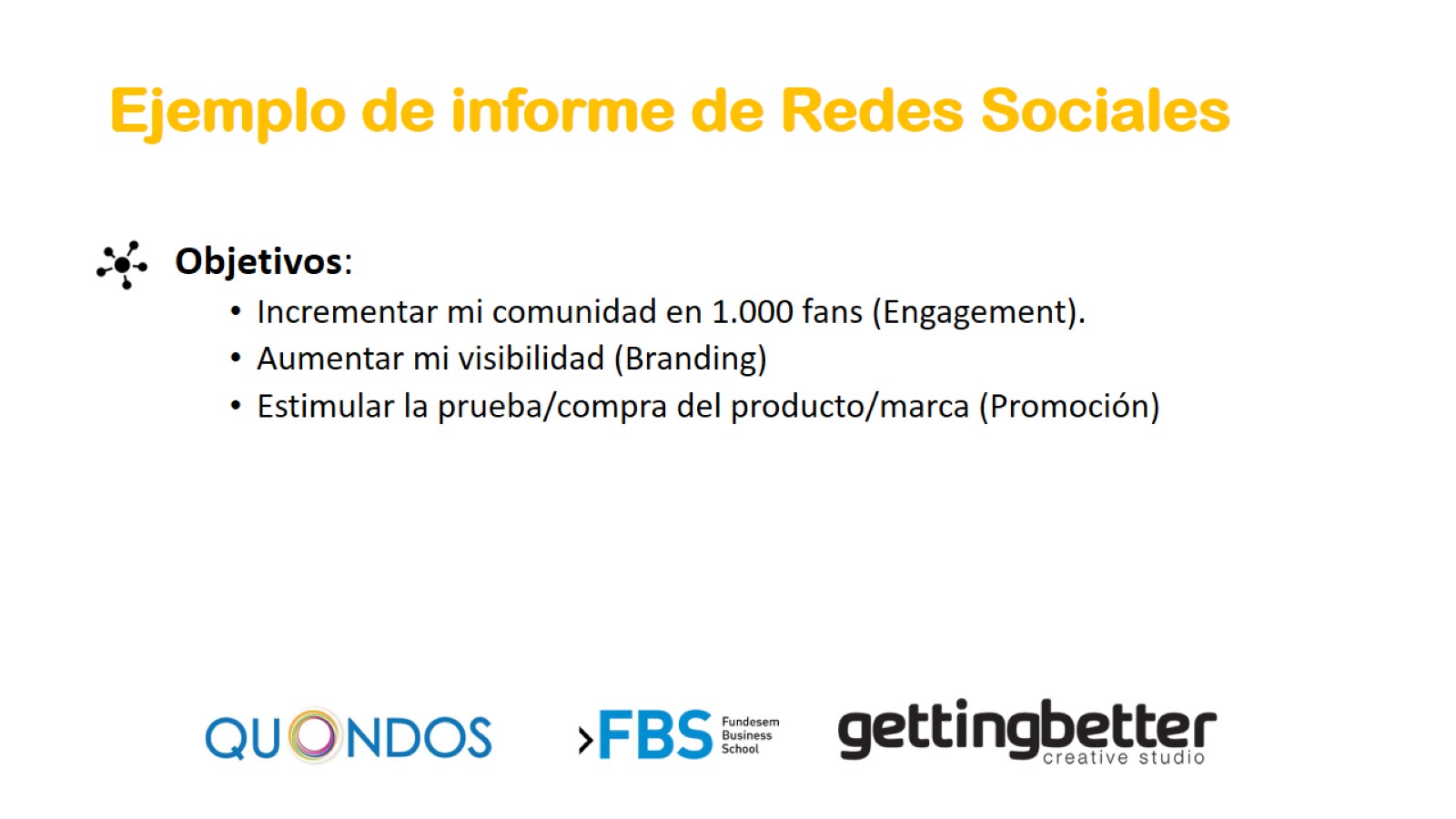 Ejemplo de informe de Redes Sociales
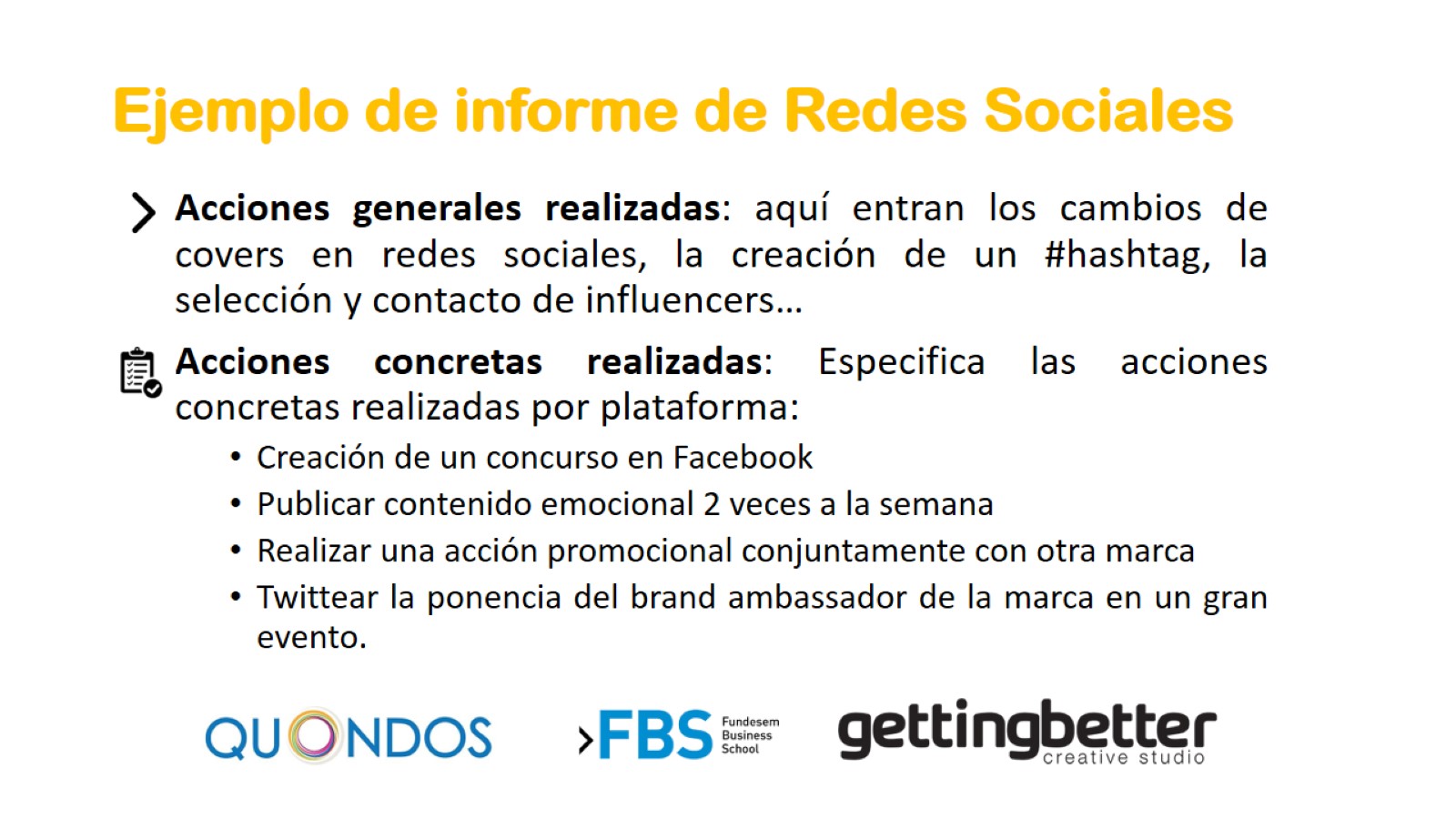 Ejemplo de informe de Redes Sociales
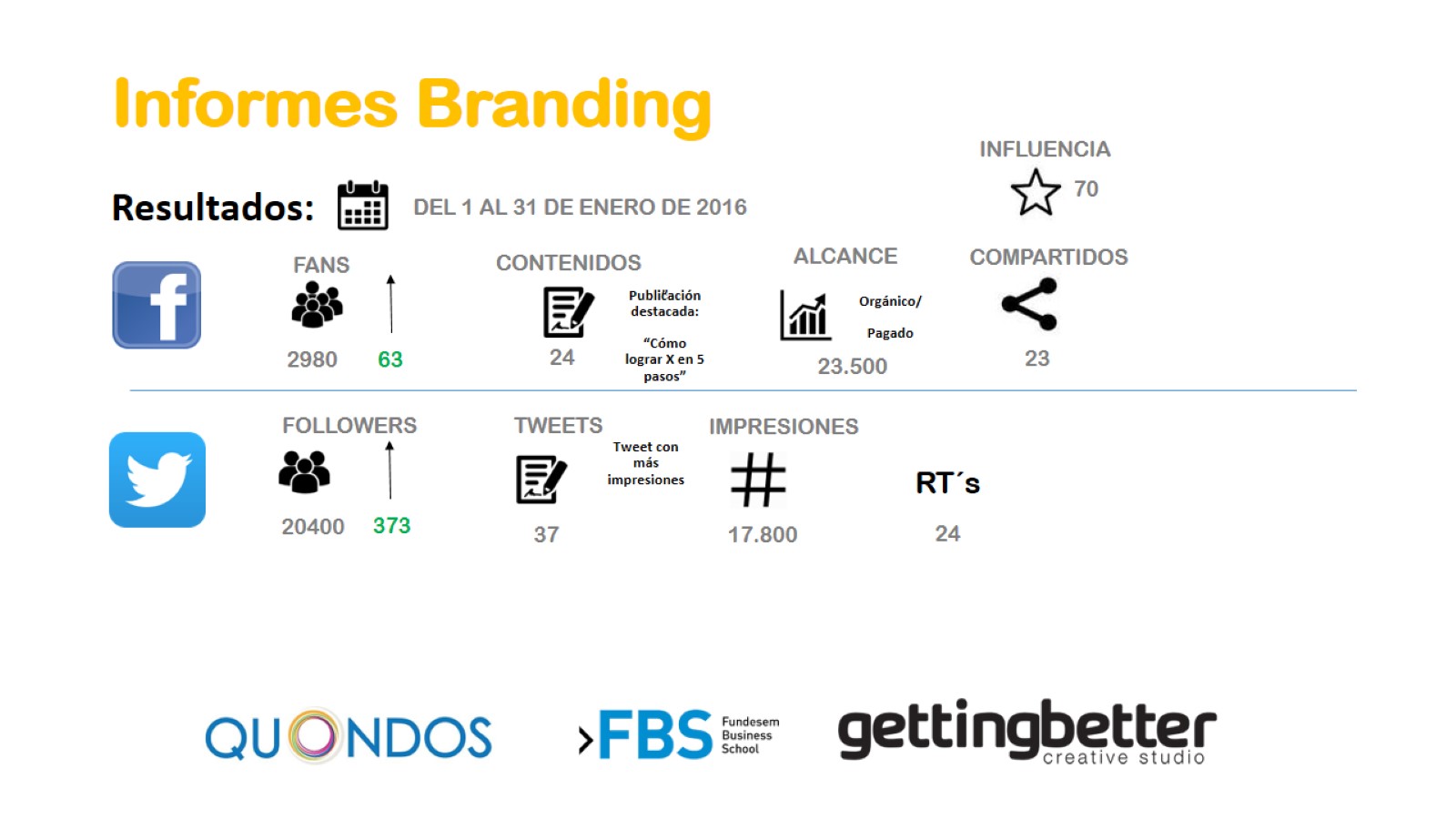 Informes Branding
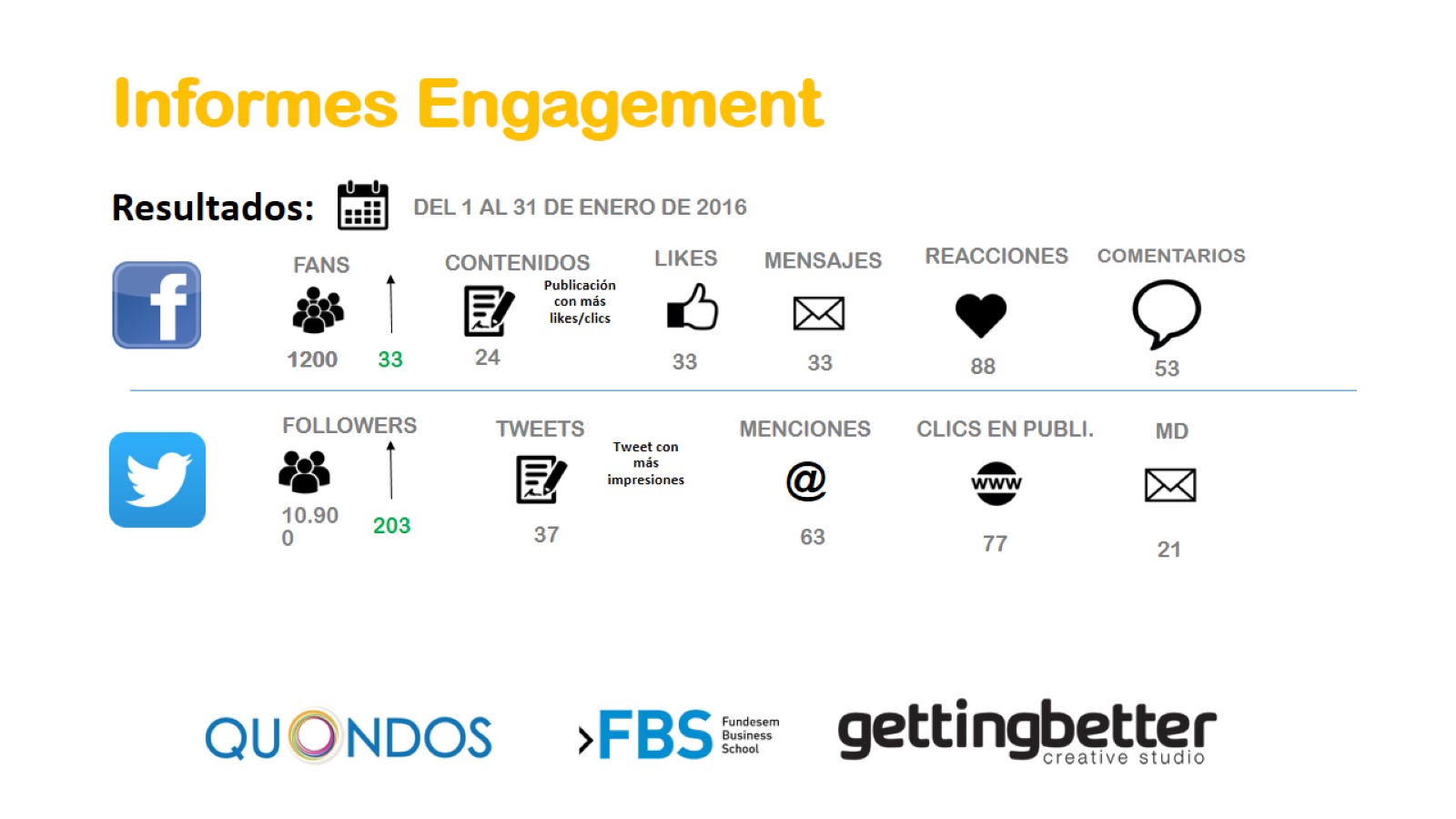 Informes Engagement
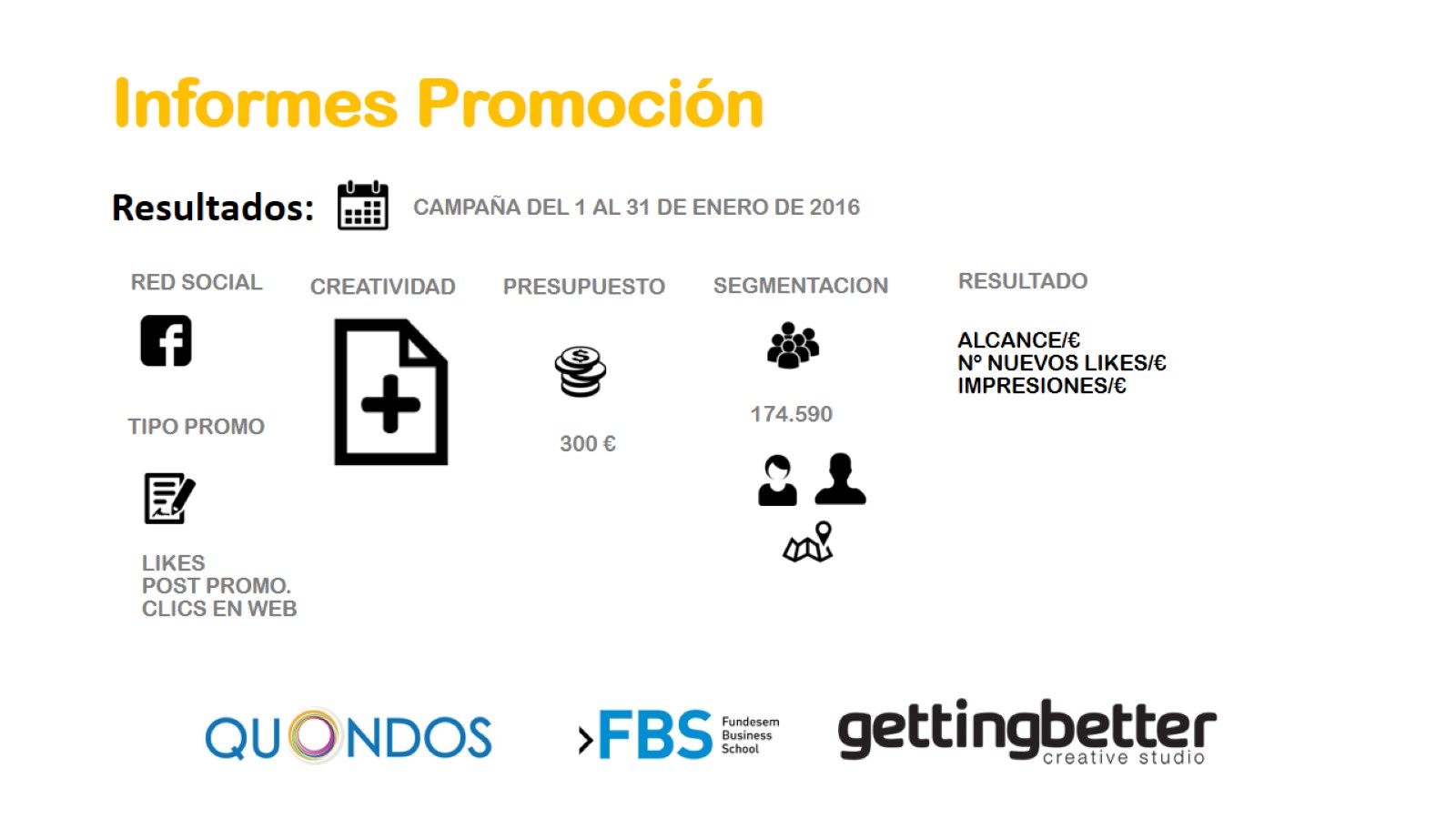 Informes Promoción
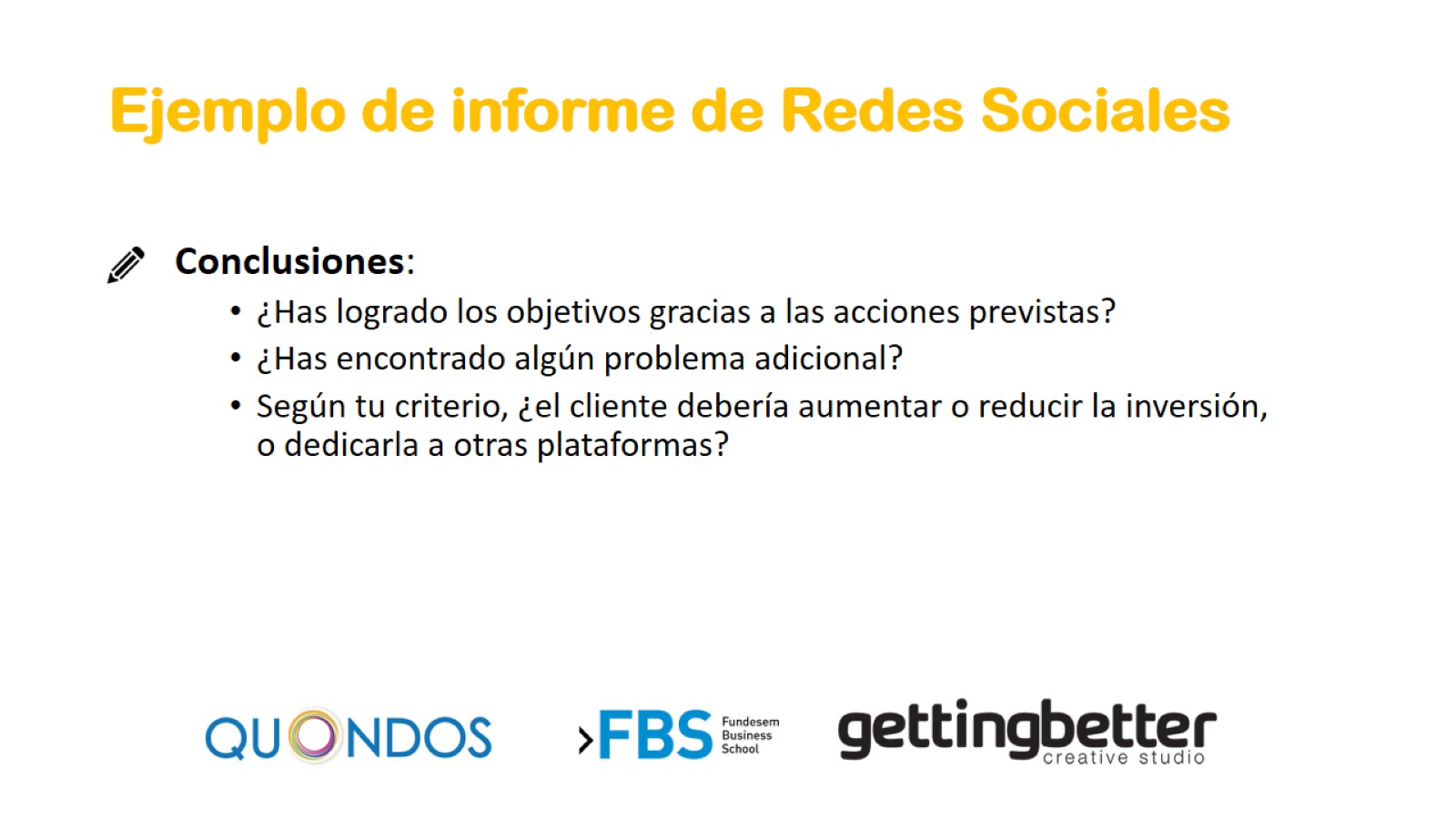 Ejemplo de informe de Redes Sociales
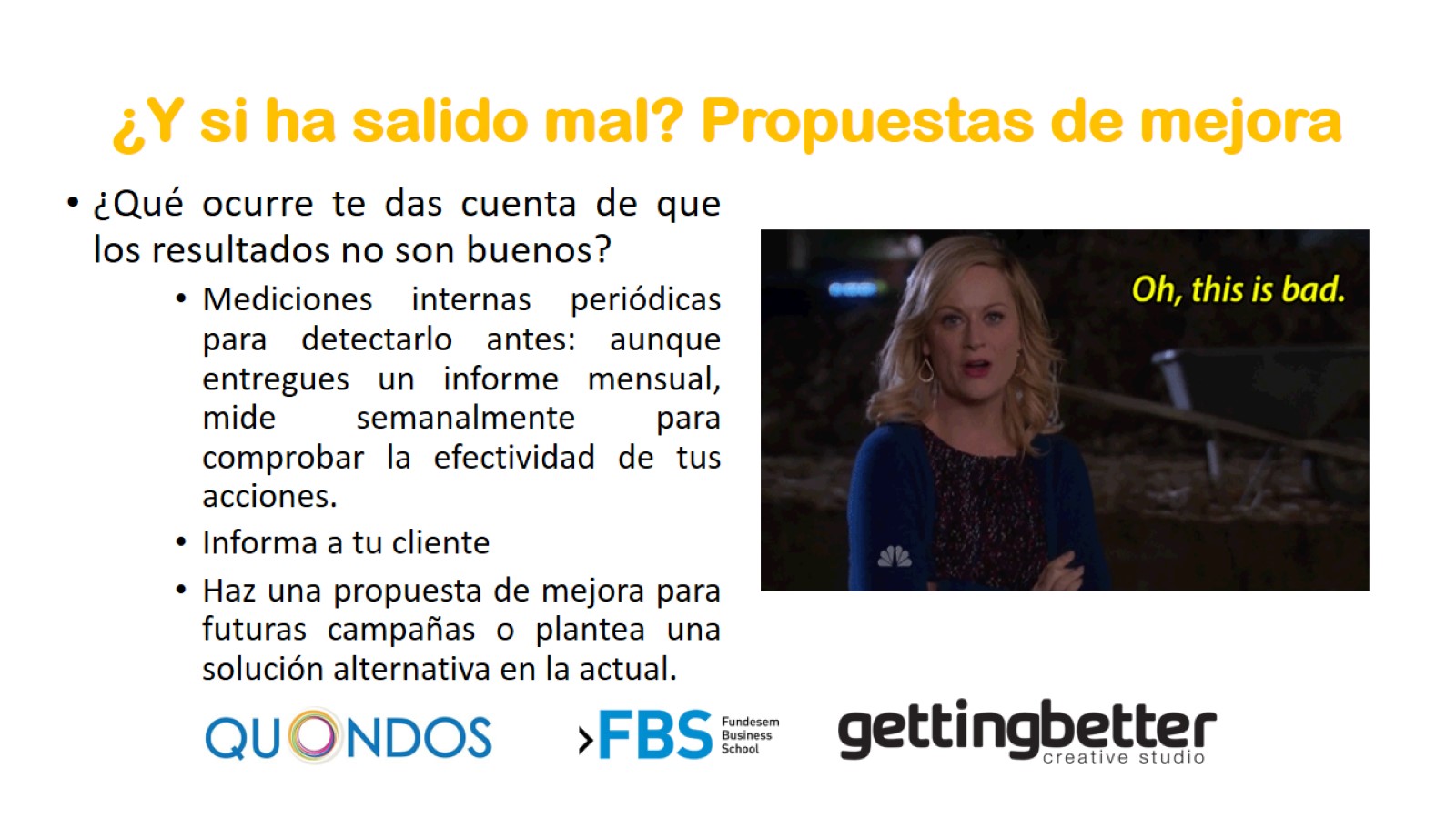 ¿Y si ha salido mal? Propuestas de mejora
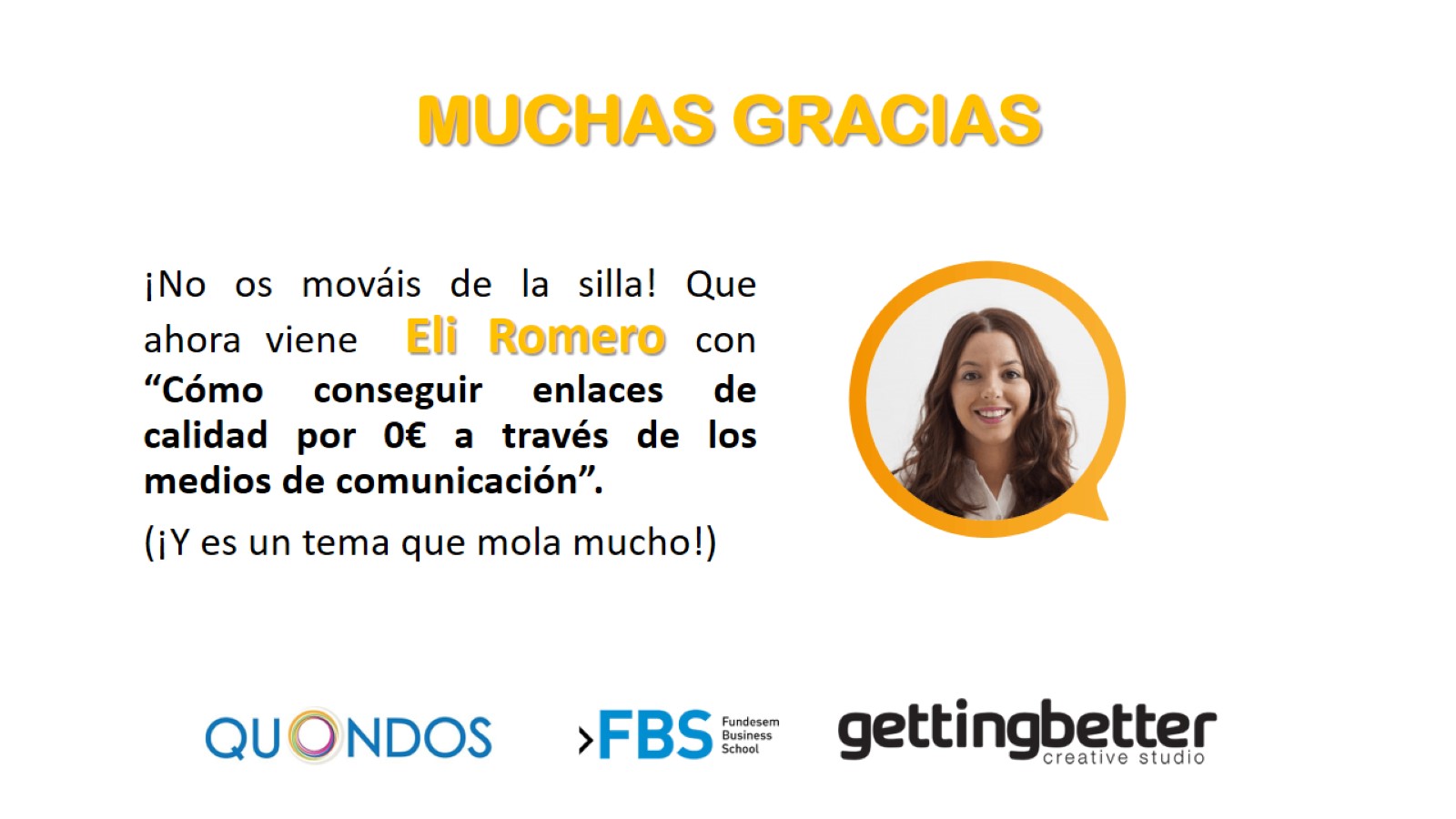 MUCHAS GRACIAS